SNIJBLOEMEN
1. Alstroemeria, inca lelie
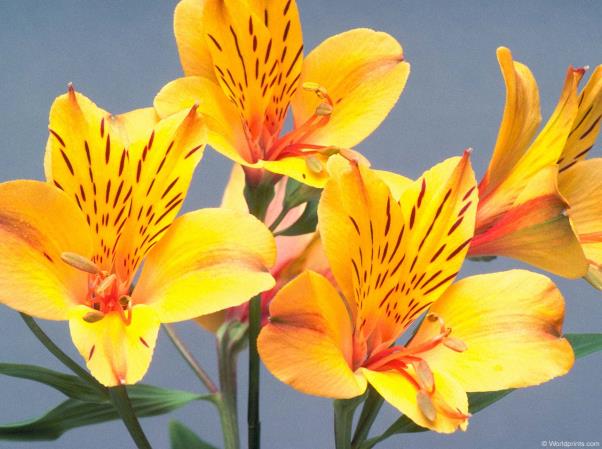 2. Amaryllis
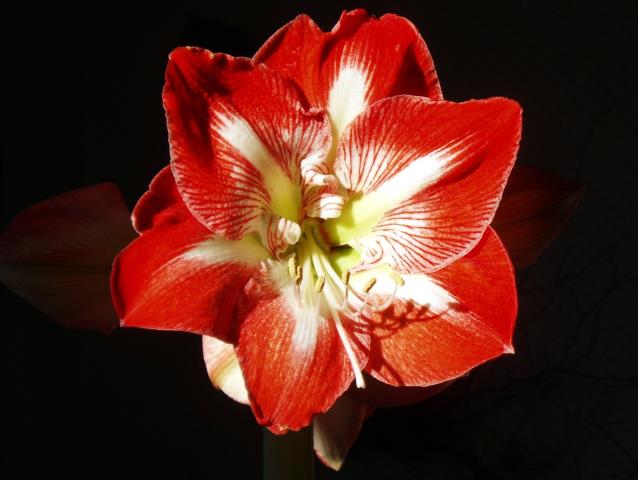 3. Anemone, anemoon
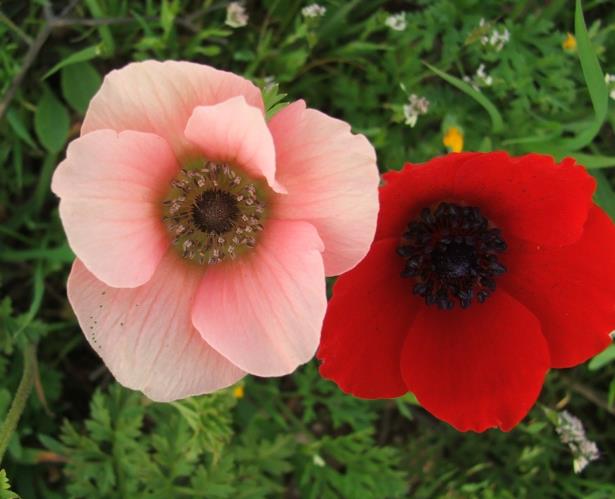 4. Anthurium
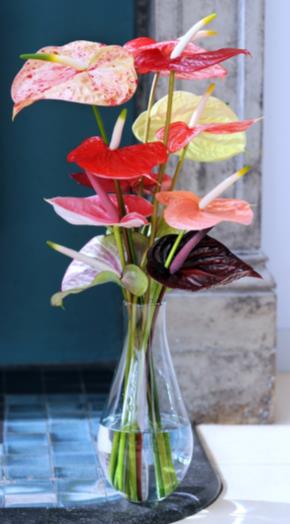 5. Asparagus, snijgroen
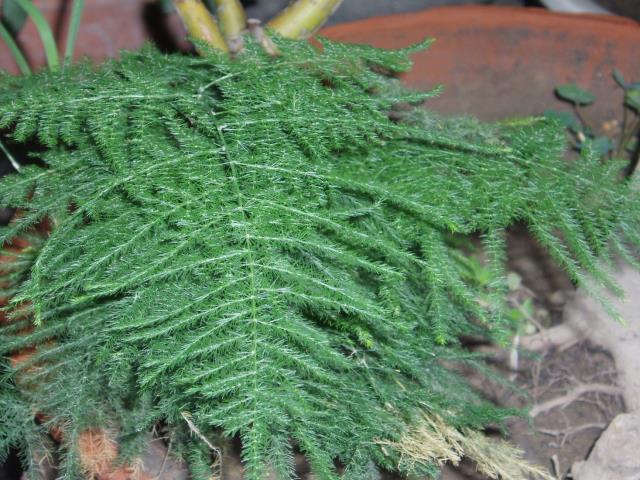 6. Aster, herfstaster
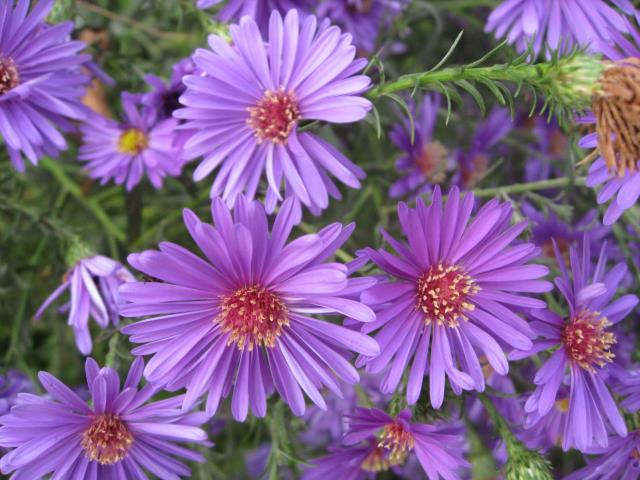 7. Convallaria, Lelietje der dalen
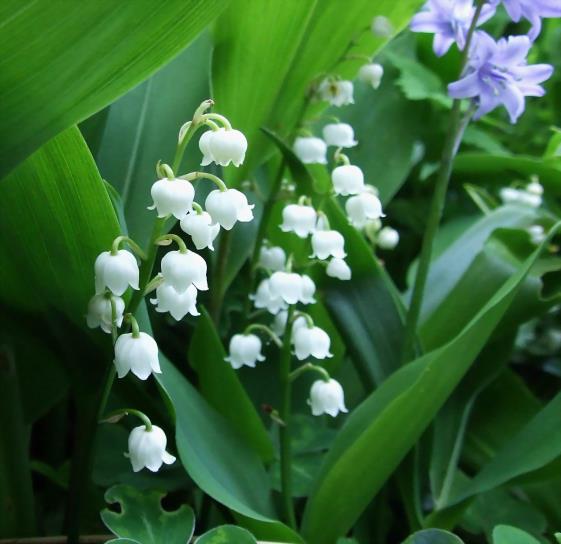 8. Cymbidium
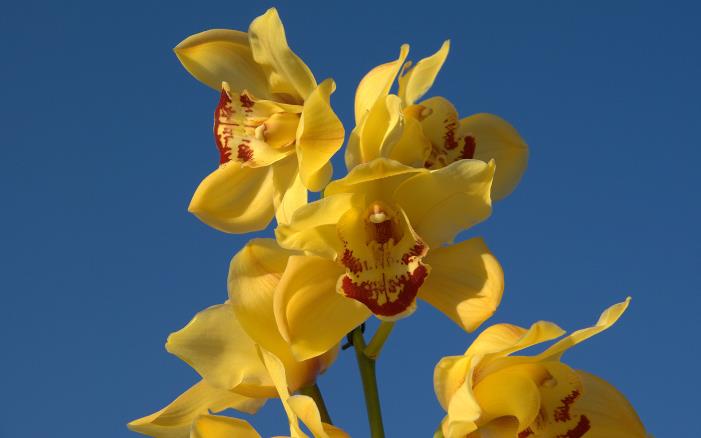 9. Dianthus, anjer
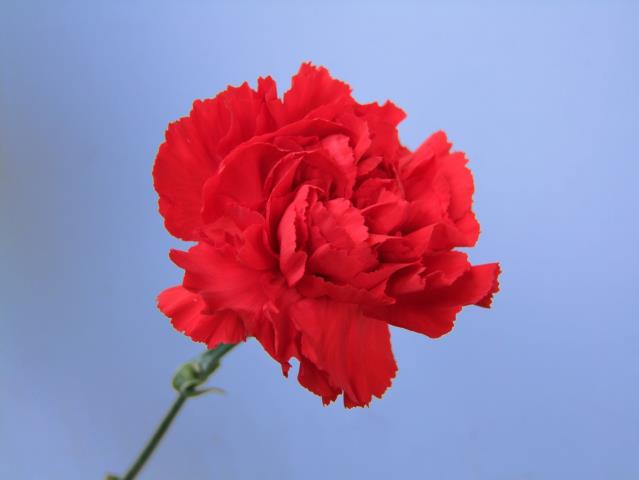 10. Chrysanthemum, (bol) chrysant
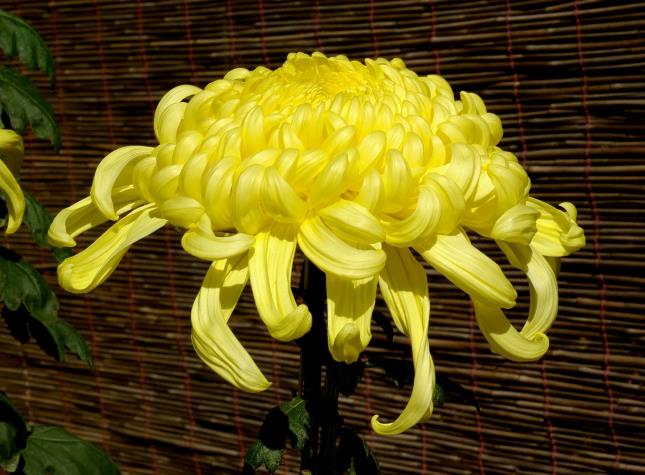 11. Iris, lis
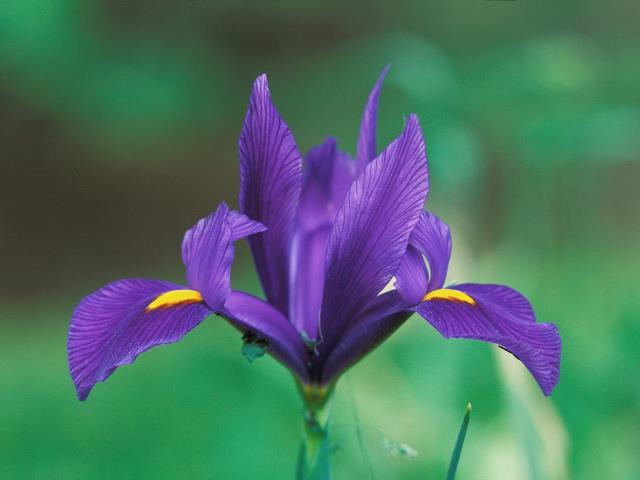 12. Forsythia, chinees klokje
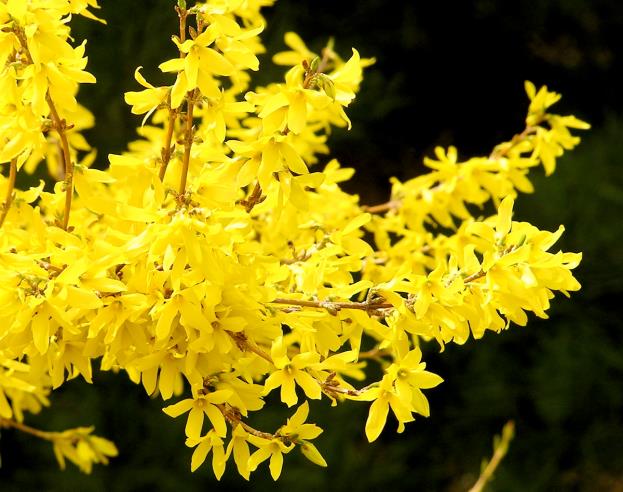 13. Freesia
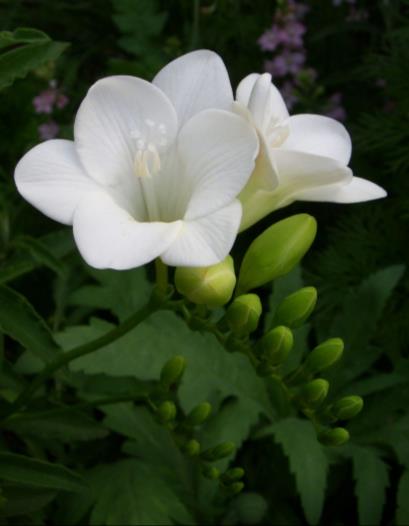 14. Gerbera
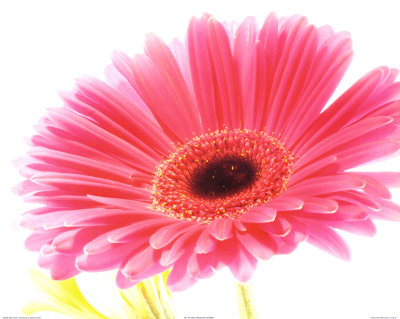 15. Gypsophylla, gipskruid
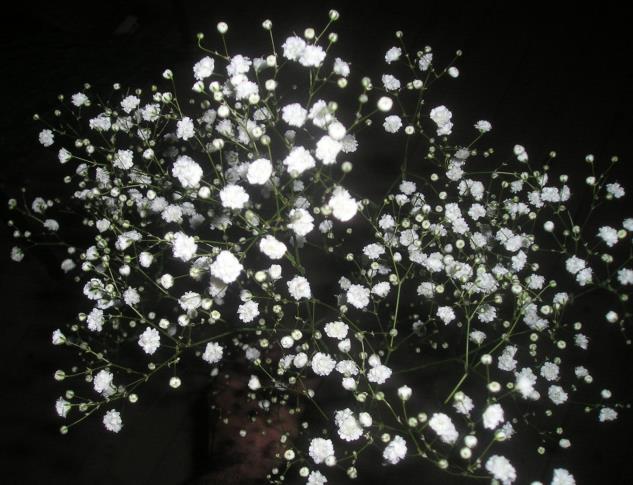 16. Helianthus, zonnebloem
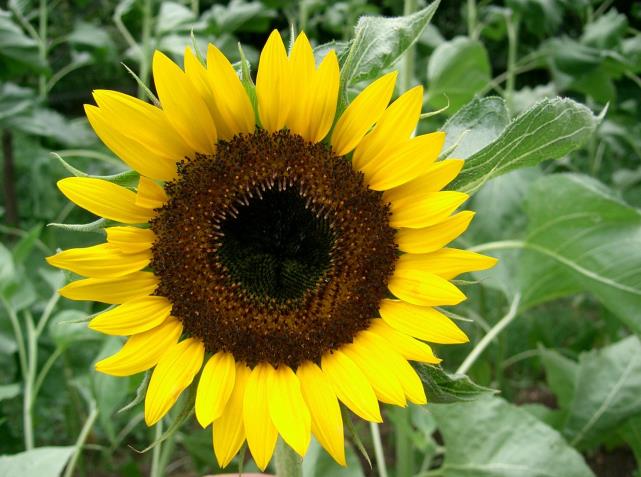 17. Hyacinthus, hyacinth
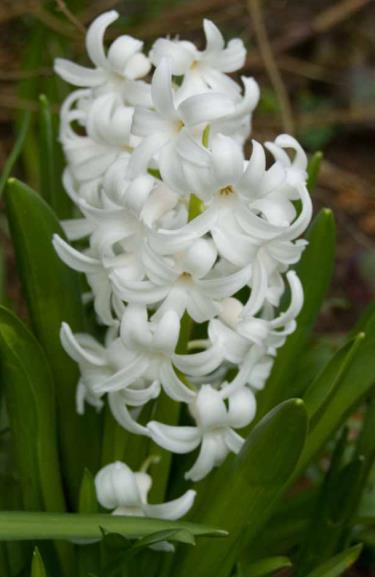 18. Hypericum, hertshooi
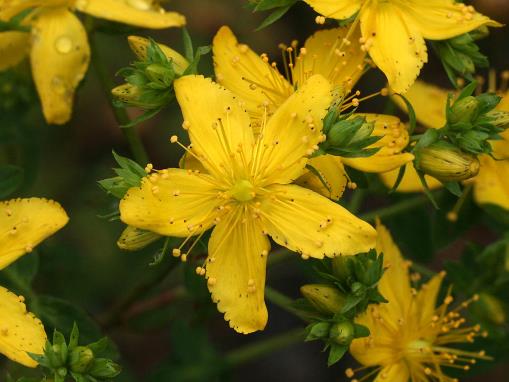 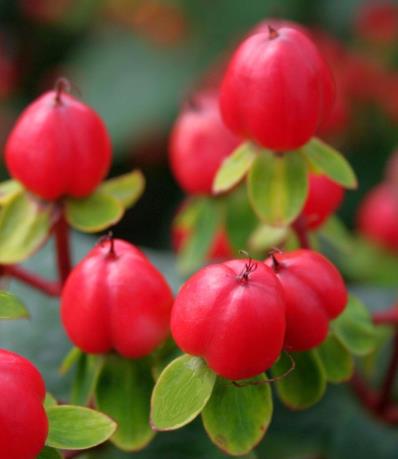 19. Kniphofia, vuurpijl
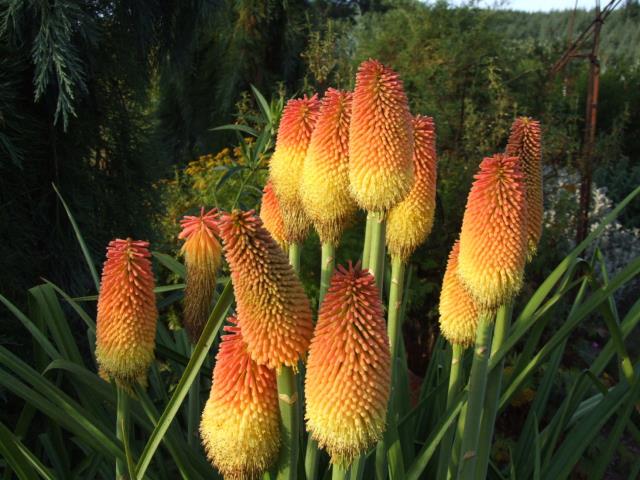 20. Lathyrus, pronkerwt
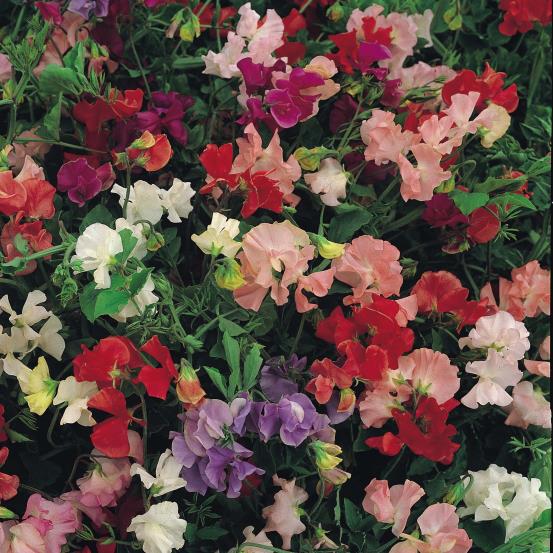 21. Adomex, ledervaren
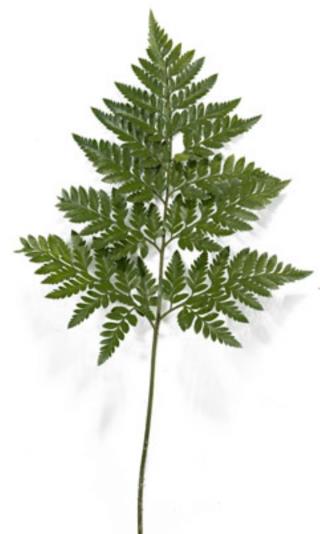 22. Lilium, lelie
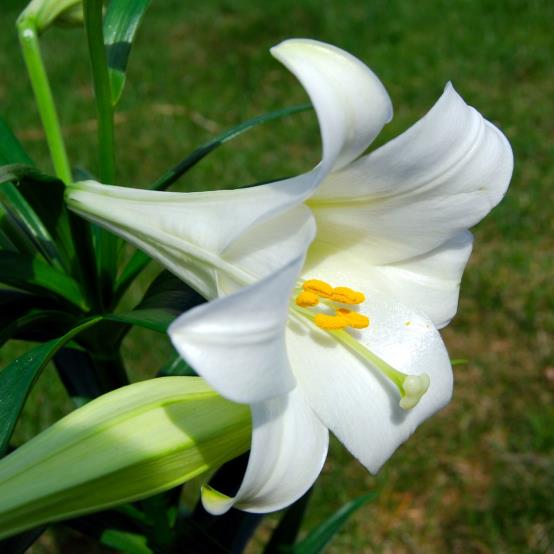 23. Limonium, statice
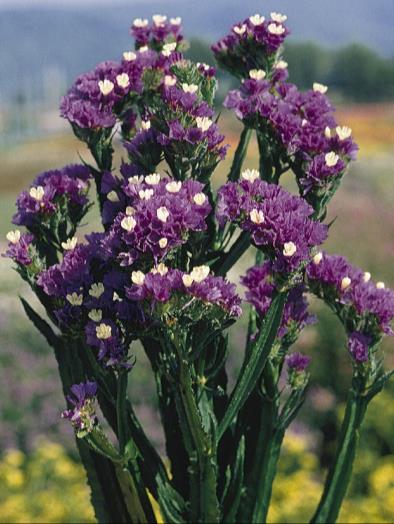 24. Lysimachia, wederik
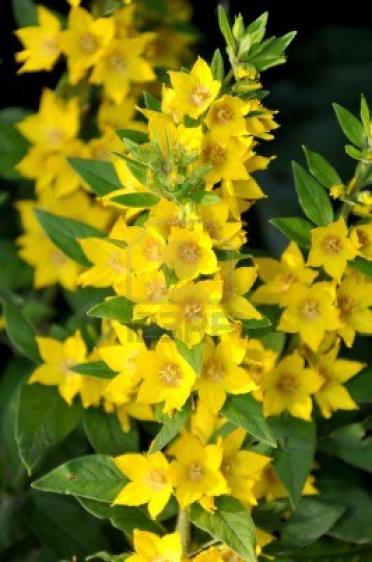 25. Malus, sierappel
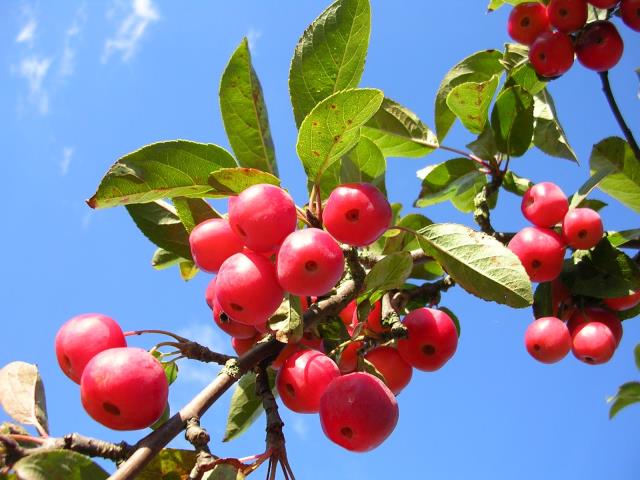 26. Narcissus, narcis
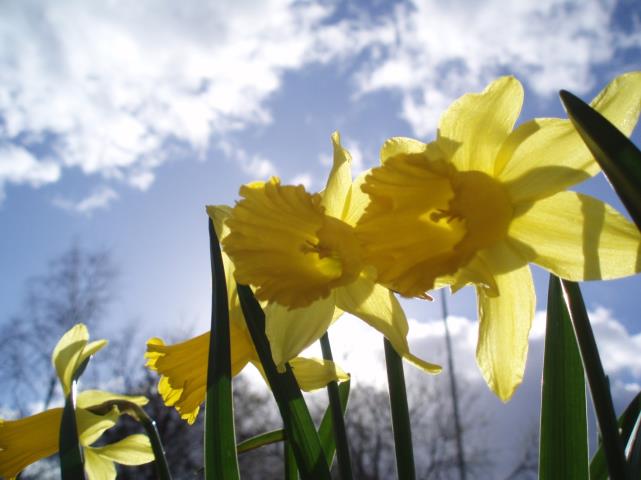 27. Phlox, vlambloem
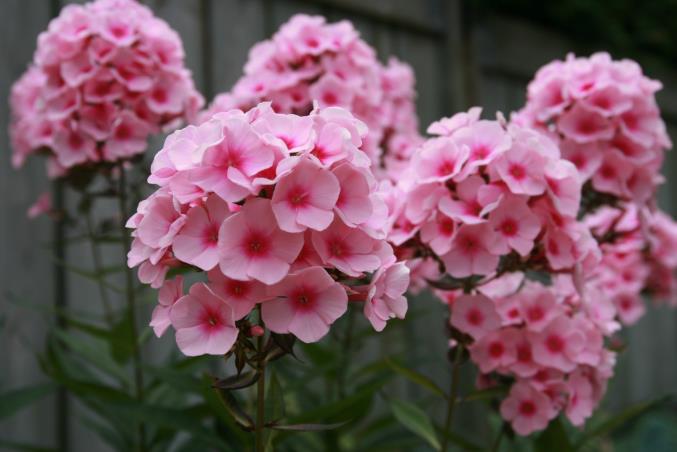 28. Prunus, sierkers
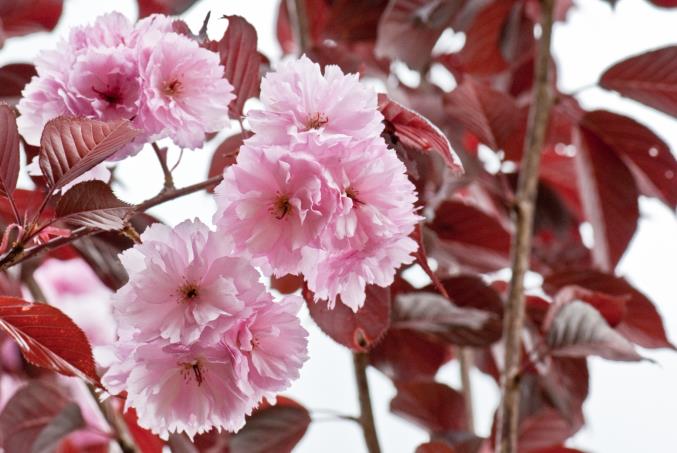 29. Rosa, roos
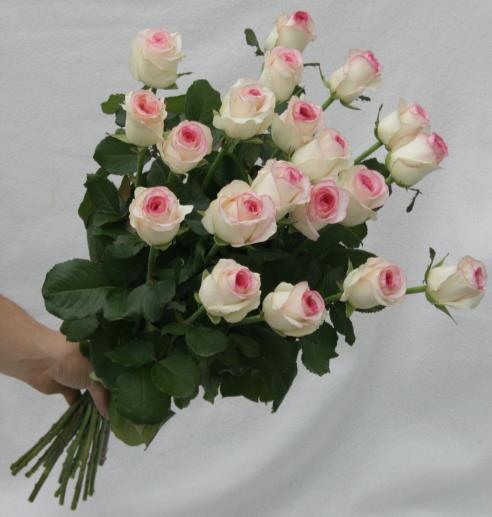 30. Solidago, guldenroede
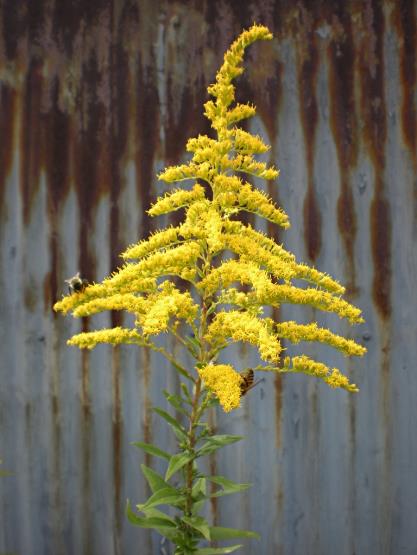 31. Syringa, sering
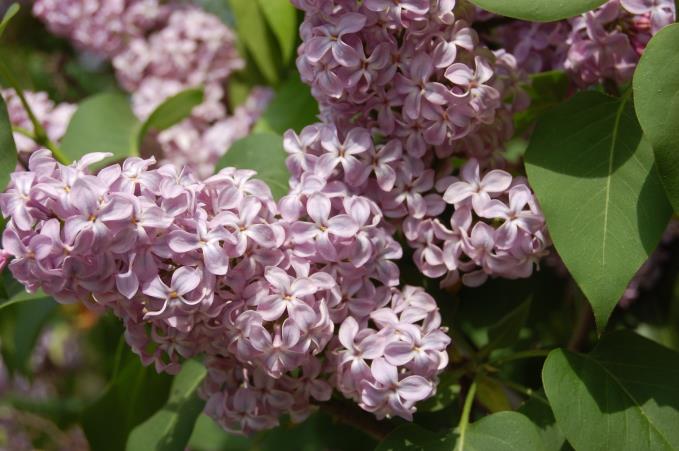 32. Tulipa, tulp
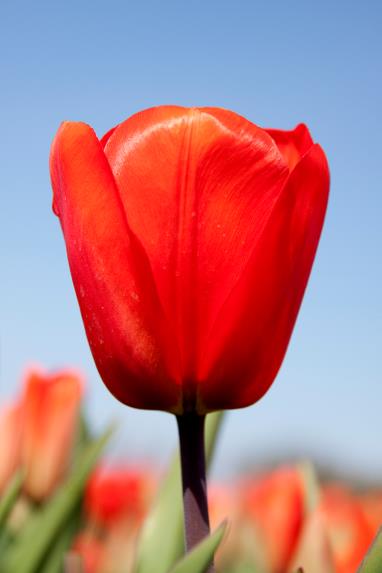 33. Viburnum, sneeuwbal/gelderse roos
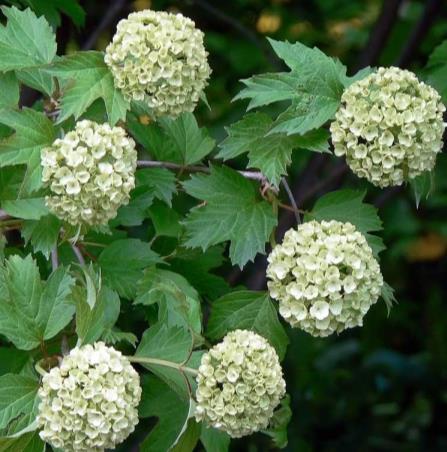 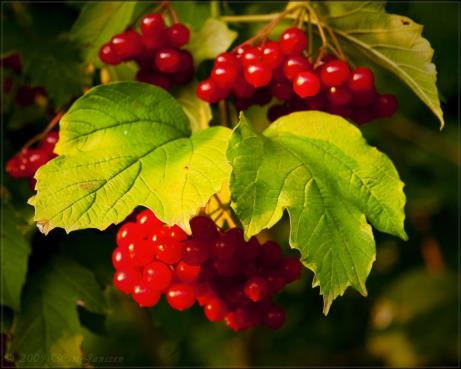 34. Xerophyllum, beregras
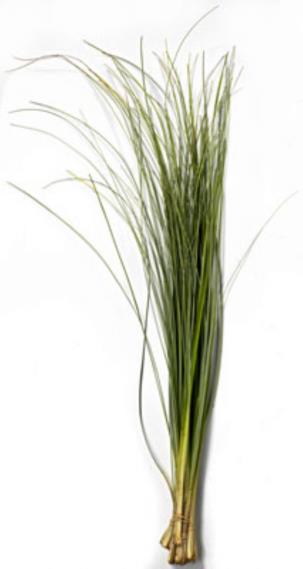